Rok 2009vznik folklórnej skupiny
B U Č I N A
Náš ornamentník
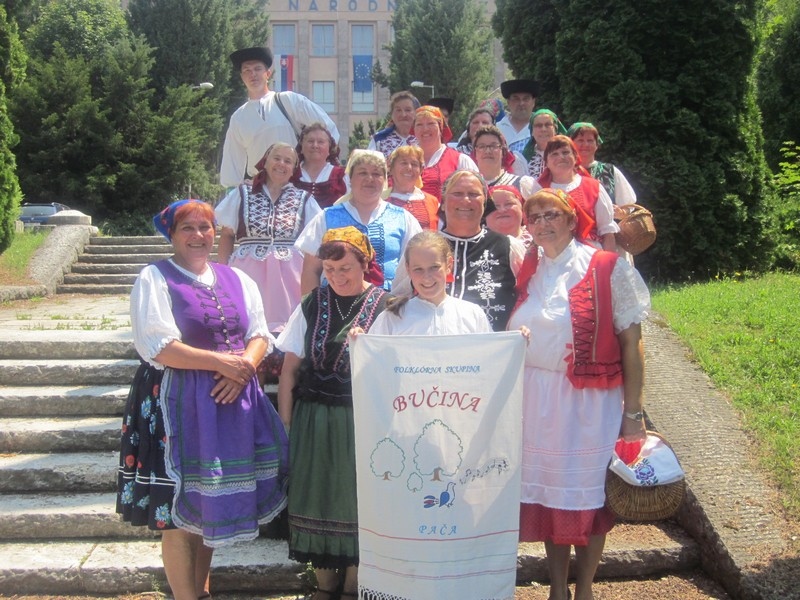 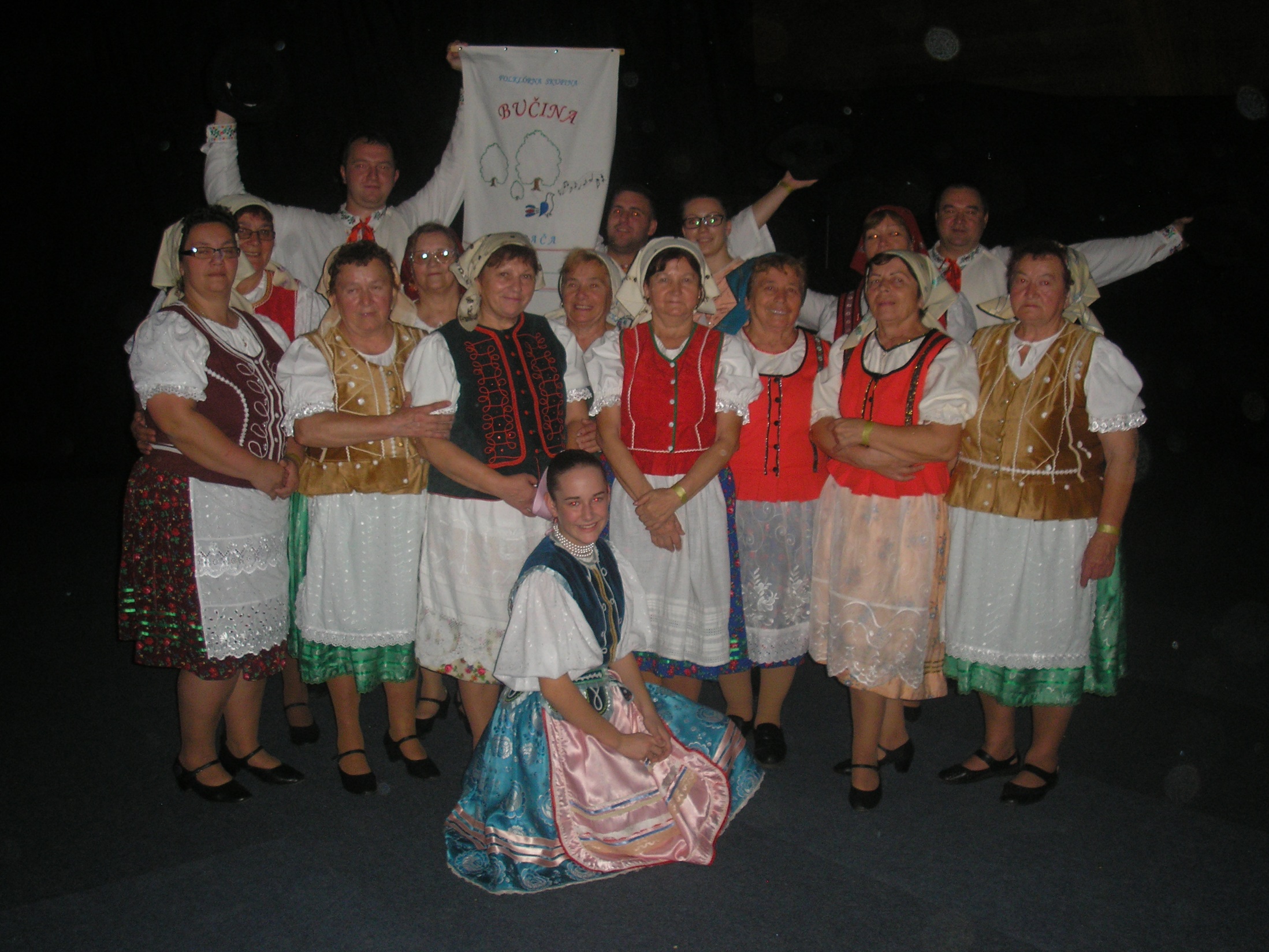 Začali sme v roku 2009Deň matiek
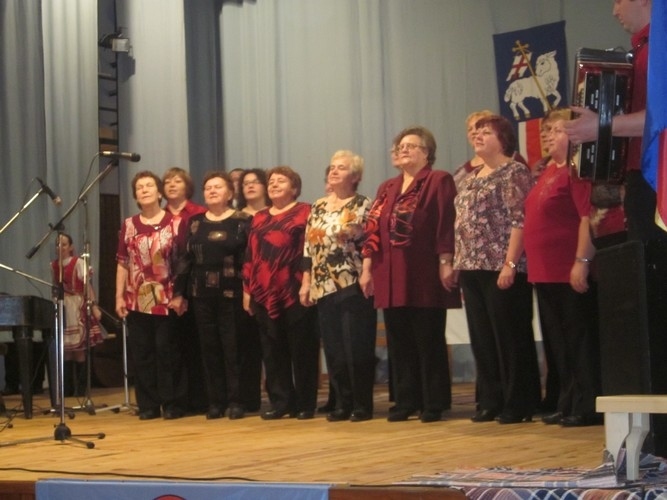 Deň  matiek
Schôdza Jednoty dôchodcov Slovenska
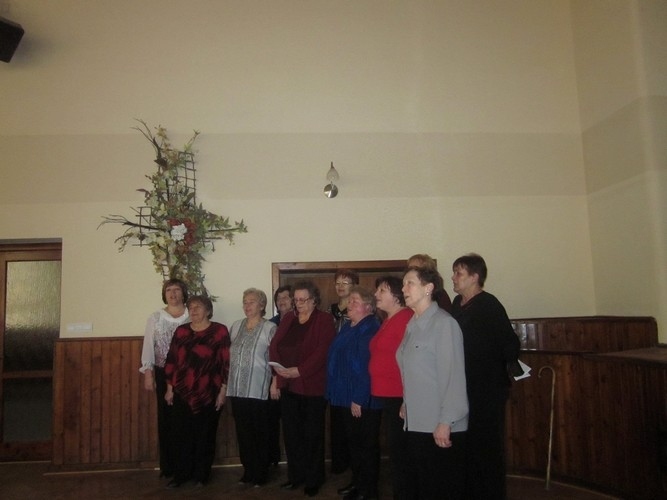 Vianočný koncert v našom kostolíku
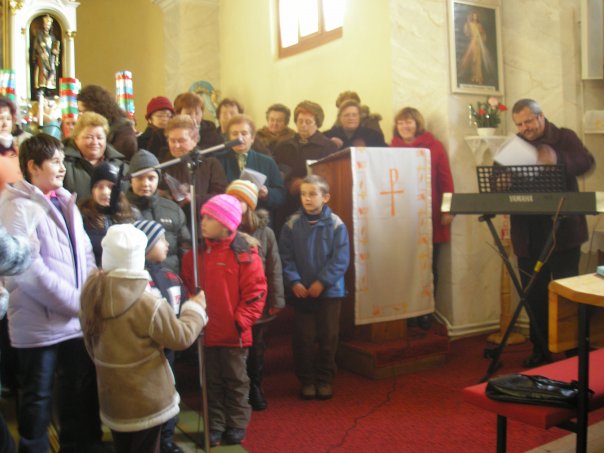 Rok 2010
Fašiangový sprievod
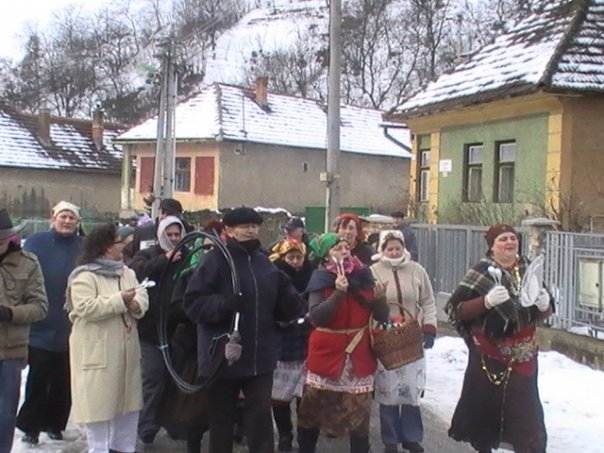 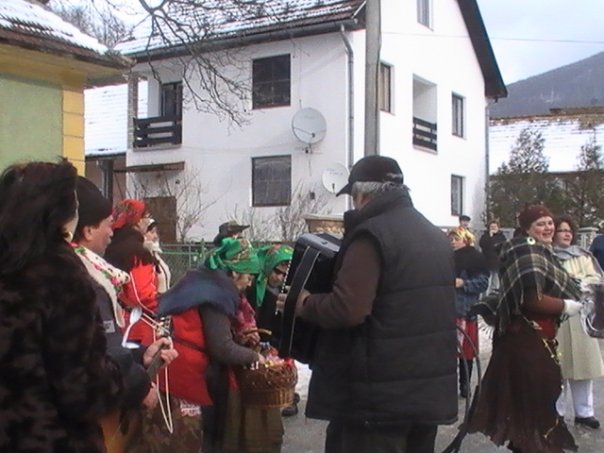 Národné matičné slávnosti  Martin
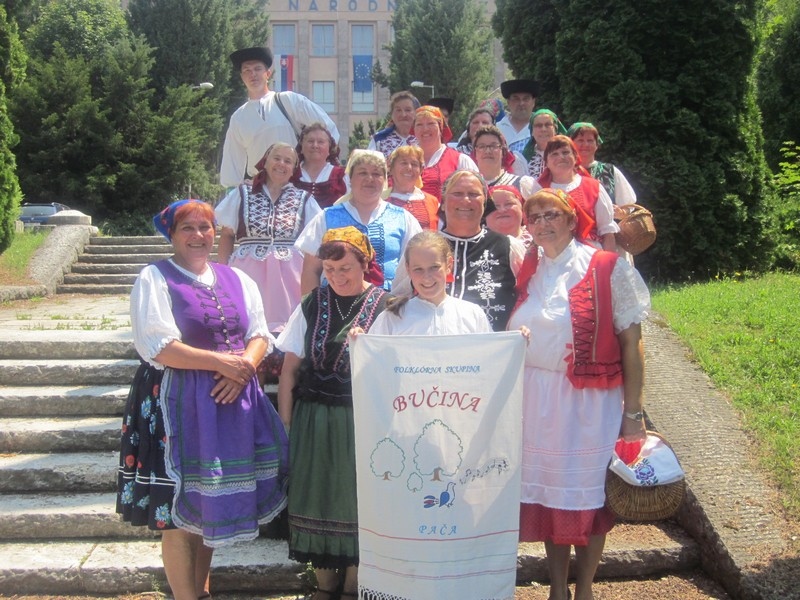 Takto sme prezentovali náš folklór na námestí v Martine
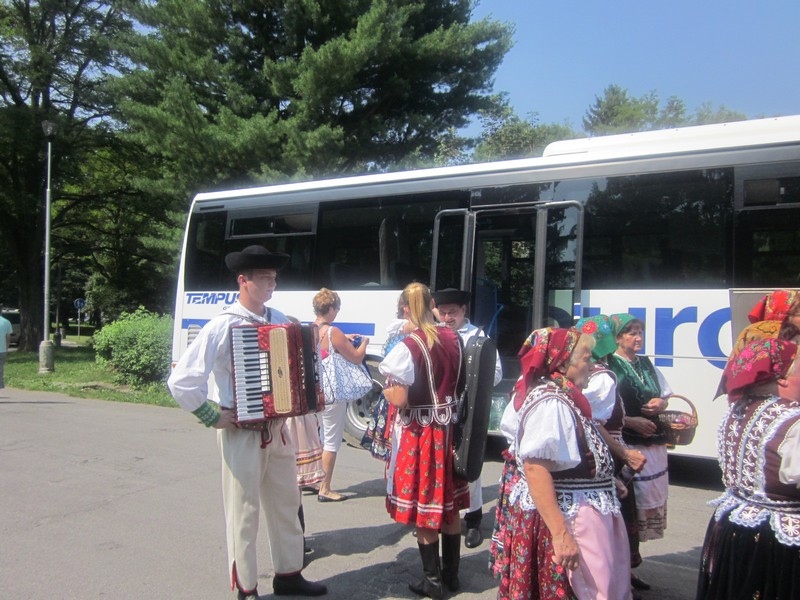 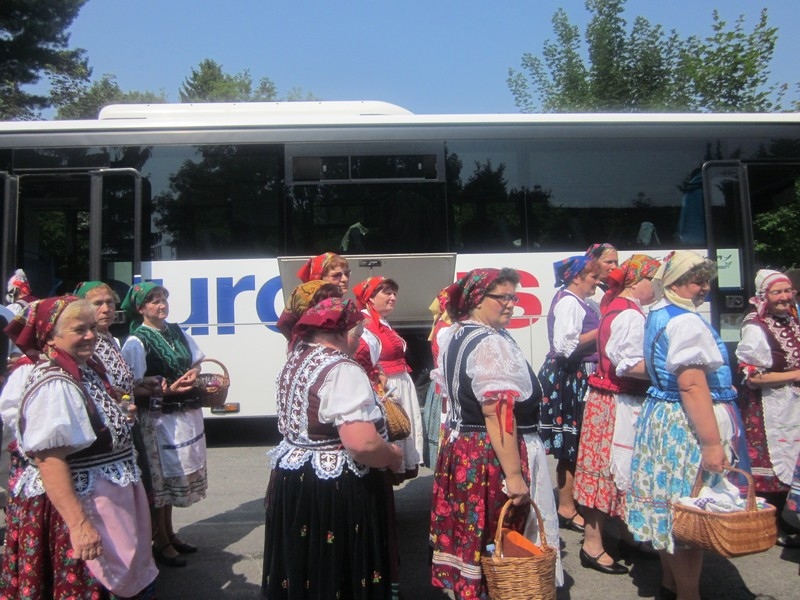 Rok 2011Kým príde jarakcia GOS a MS Rožňava
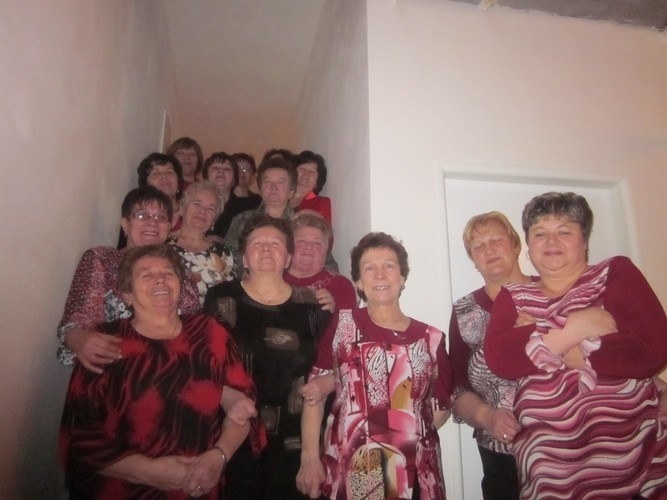 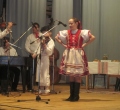 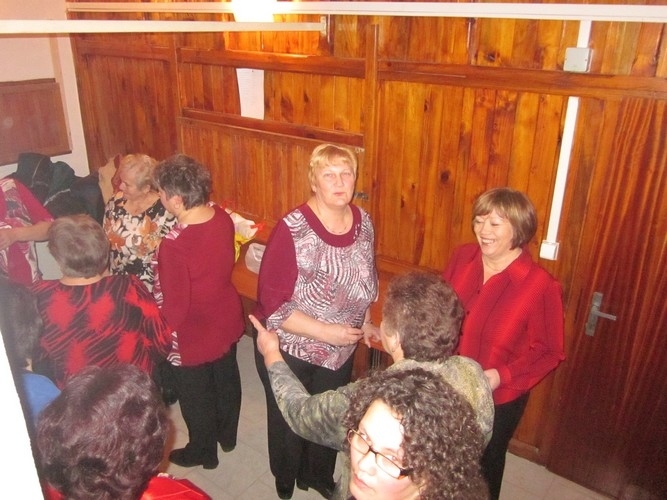 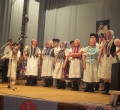 Rok 2012účasť na okresnej súťaži„Hlase môj“umiestnili sme sa v striebornom pásme
Rok  2013                             Cyrilometodský deň                                                     v Pači
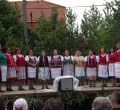 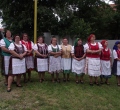 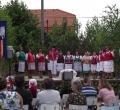 Okresné oslavy príchodu Cyrila a Metoda na územie Slovenskavo Vlachove
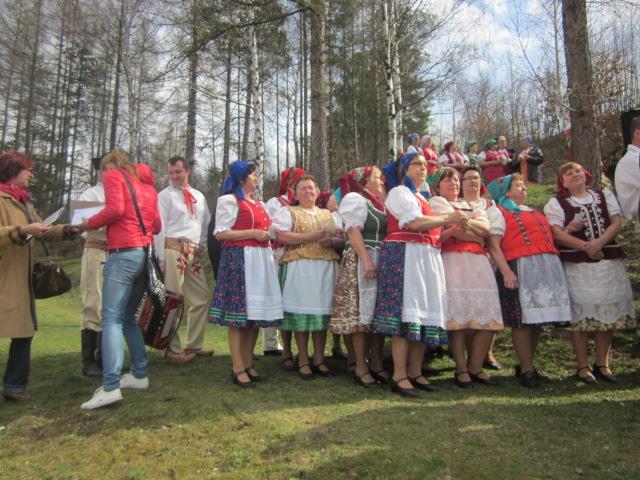 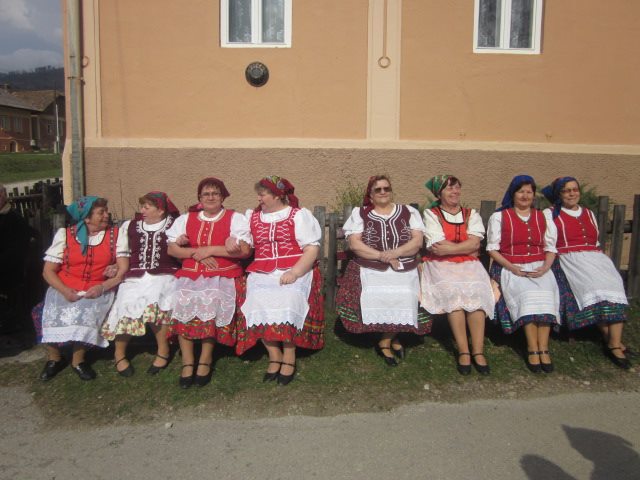 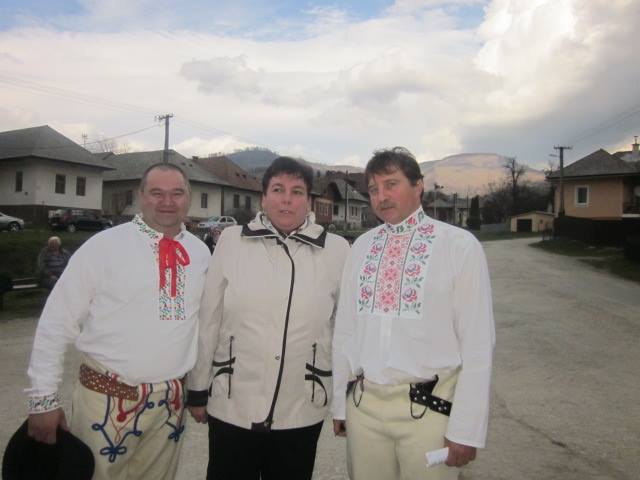 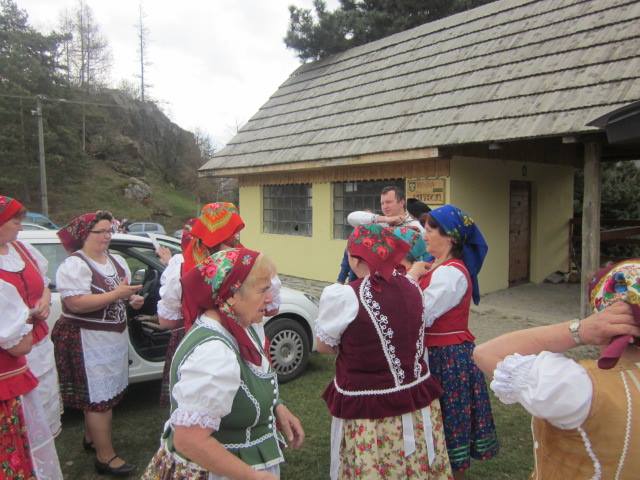 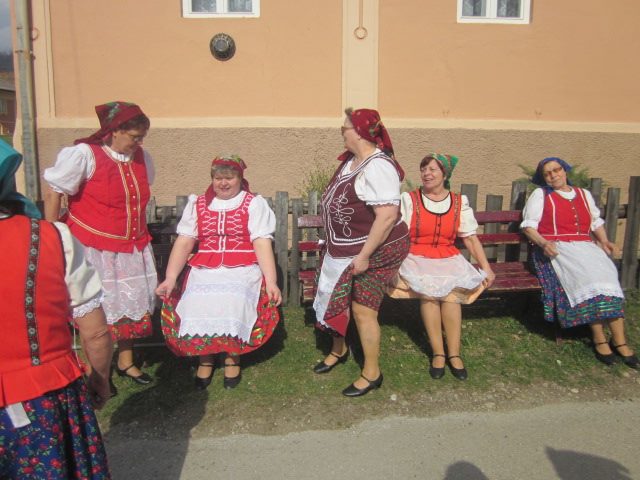 Rok na Gemeri 2013
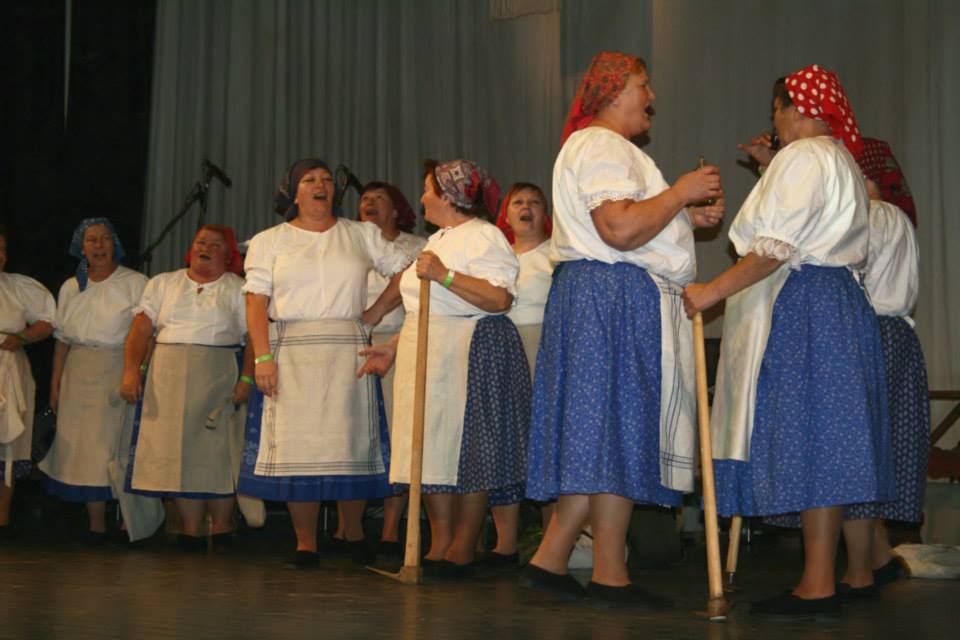 Rok 2014
Jozefovské jarné spevy - Vlachovo
Vystúpenie a  osvieženie dažďom
Už po daždi – ale predsa odspievané
Folklórny festival Rusínov a Ukrajincov Kamienka 2014
Pred obecným úradom v Kamienke
.... tu už s muzikou
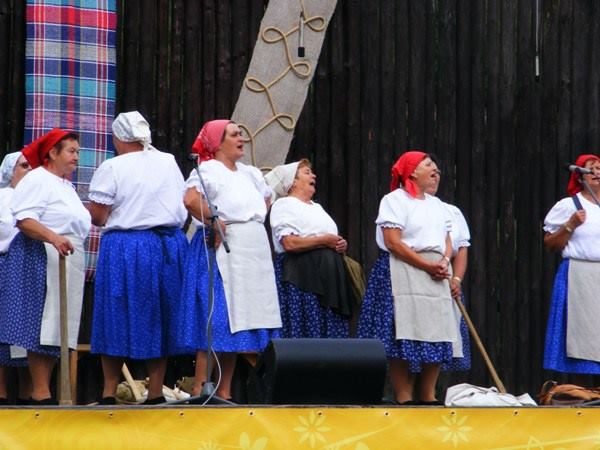 GFF    Rejdová
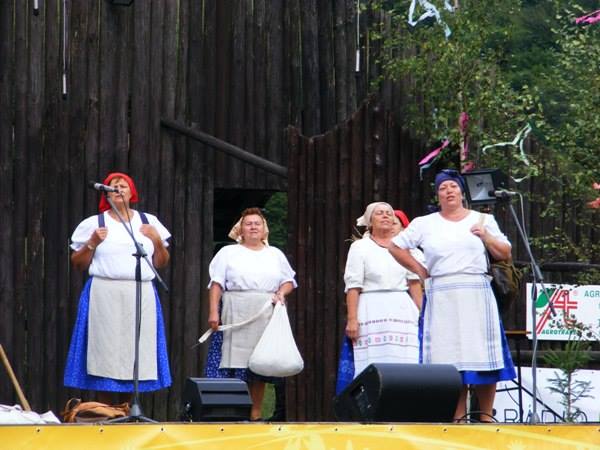 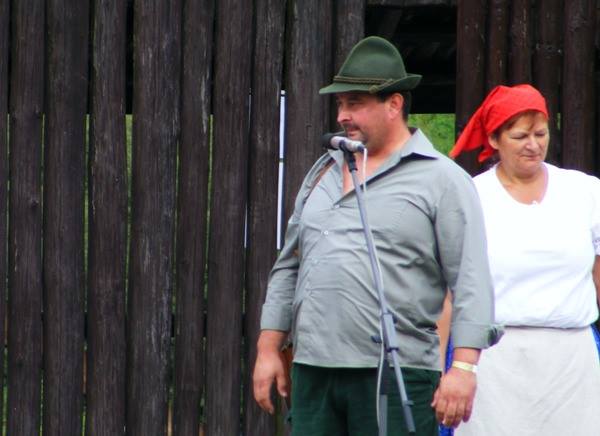 ... po vystúpení
v plnej poľnej pred vystúpením
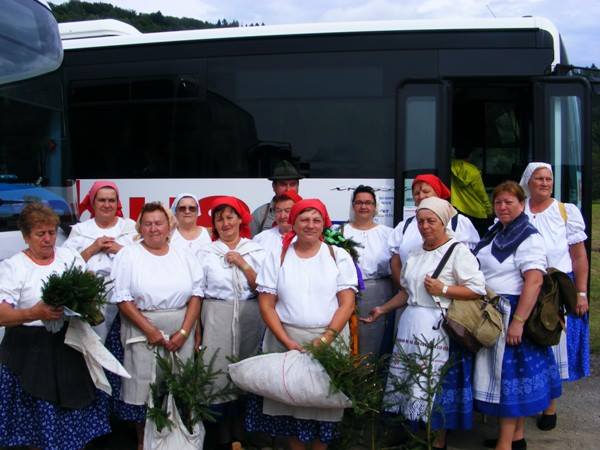 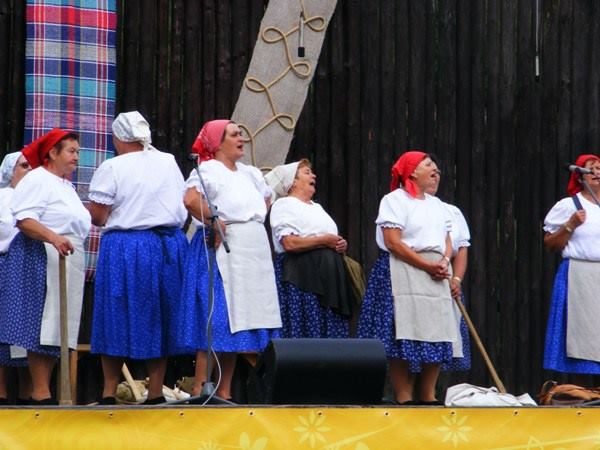 Rok na Gemeri 2014= námestie =
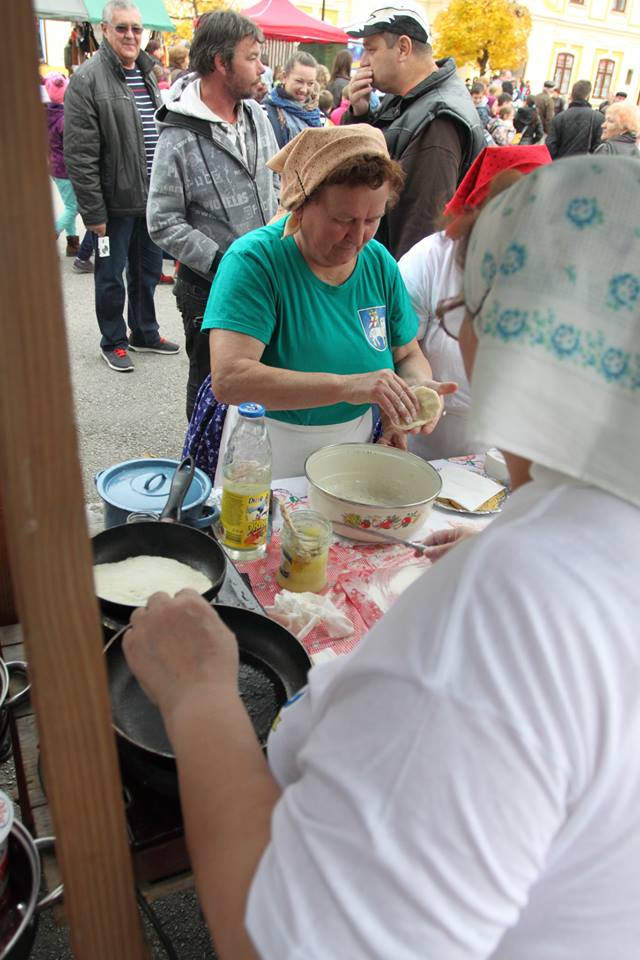 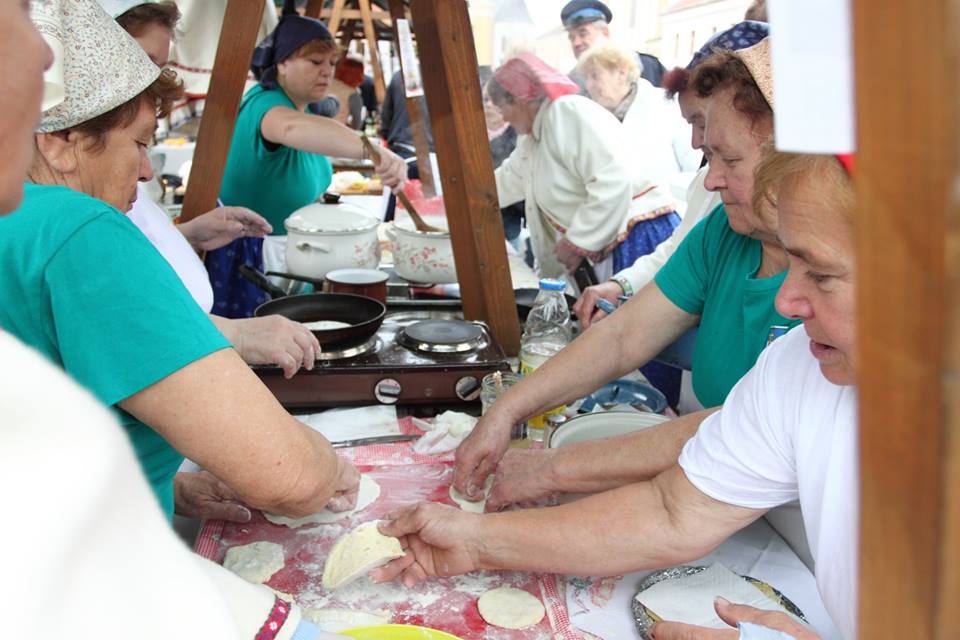 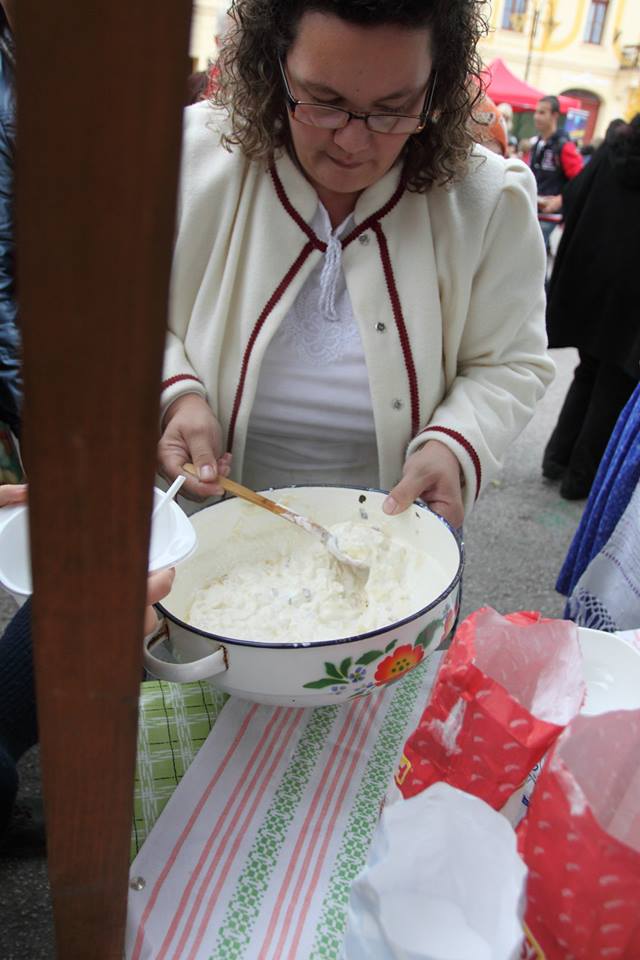 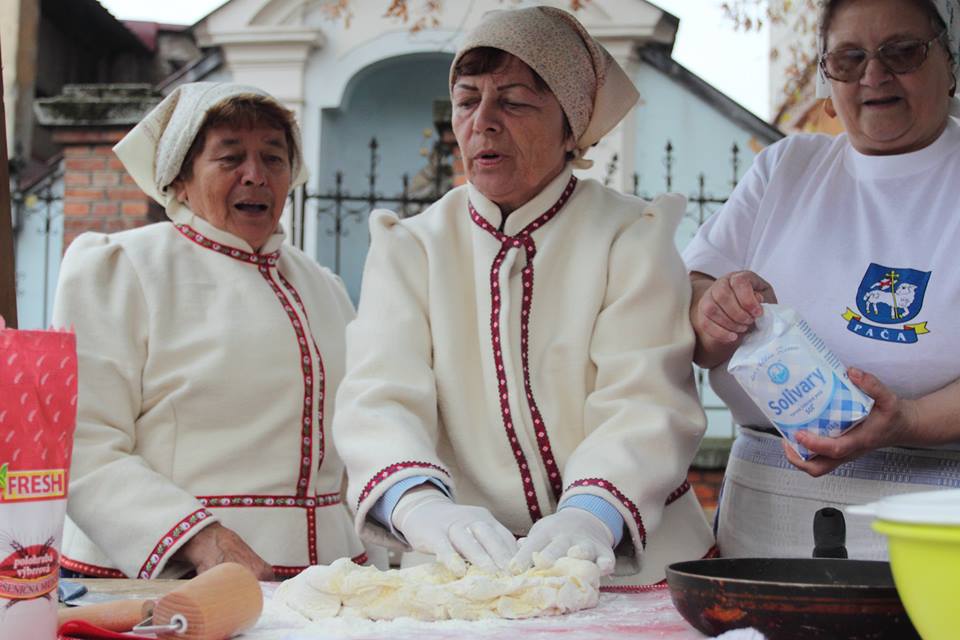 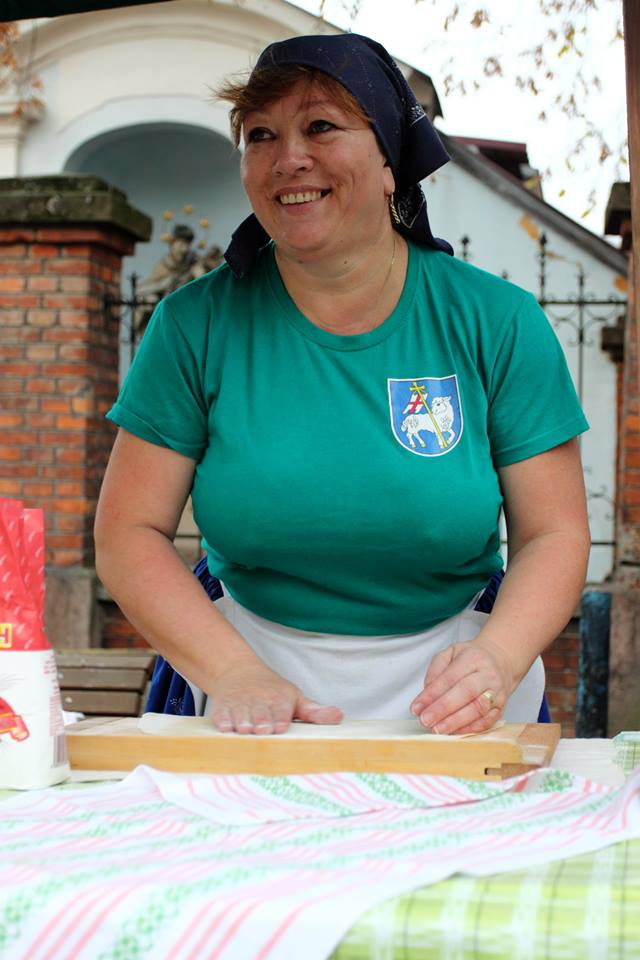 = sobota – športová hala =
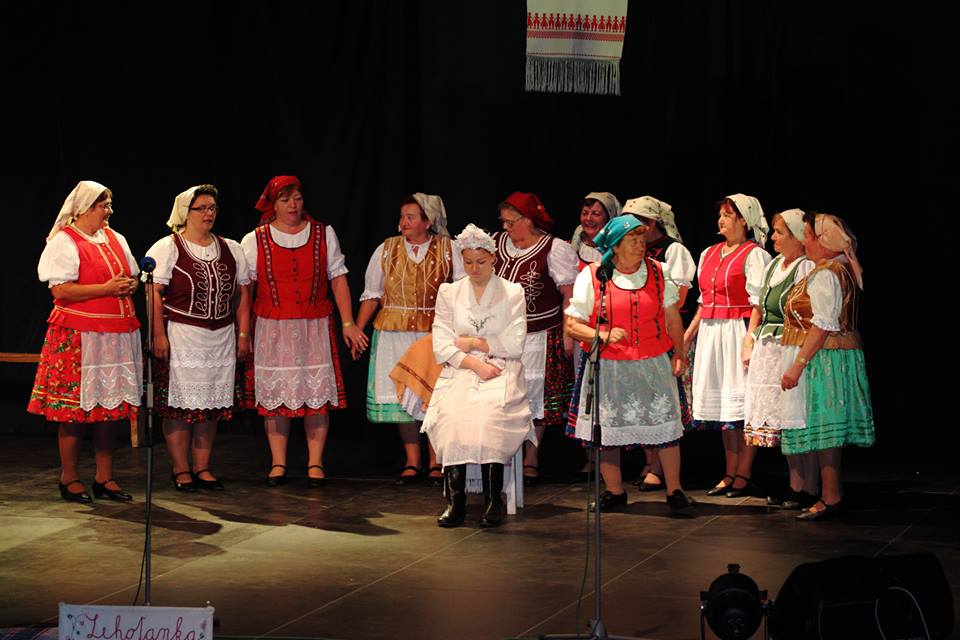 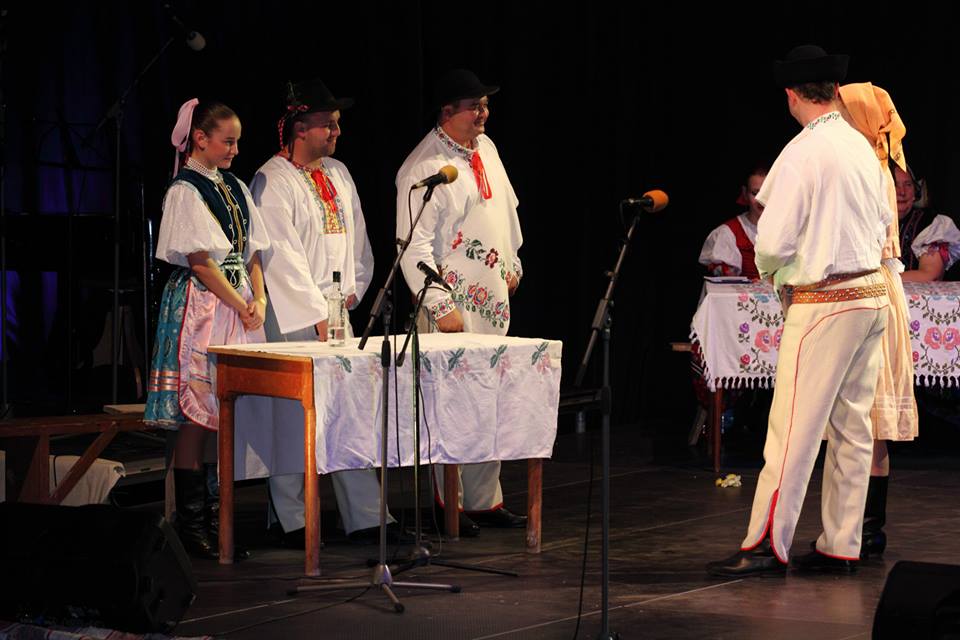 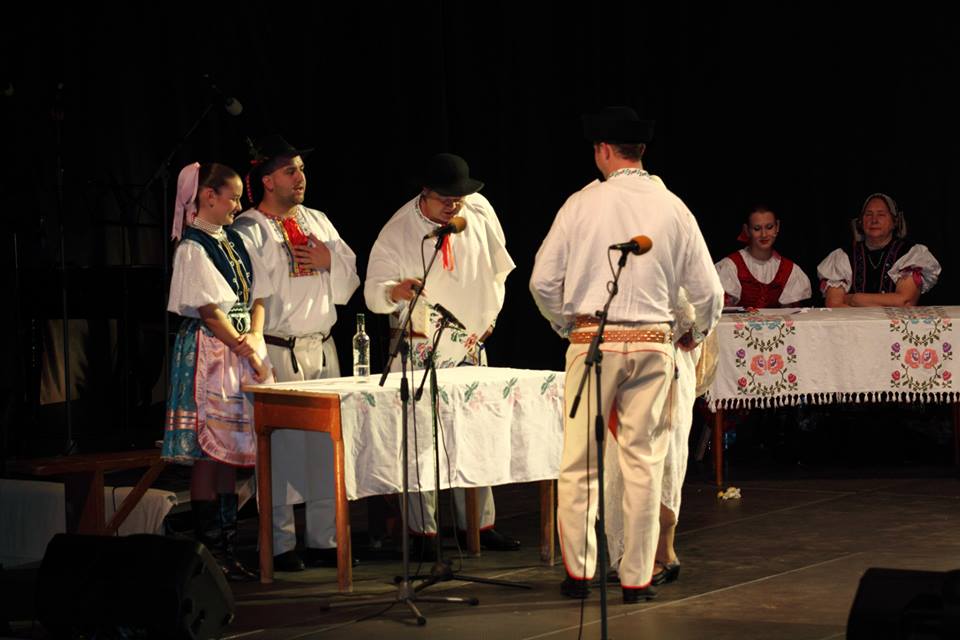 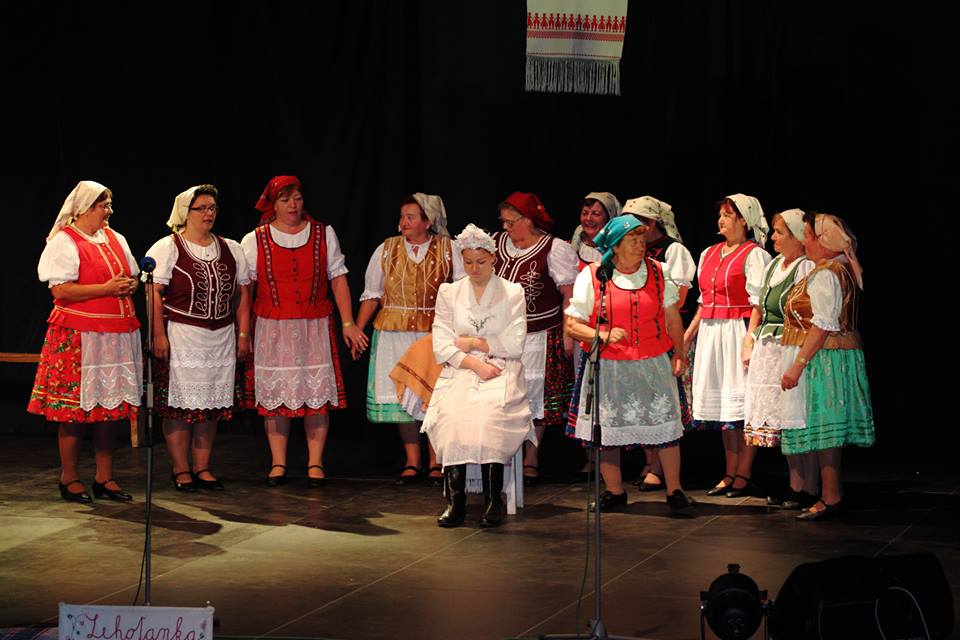 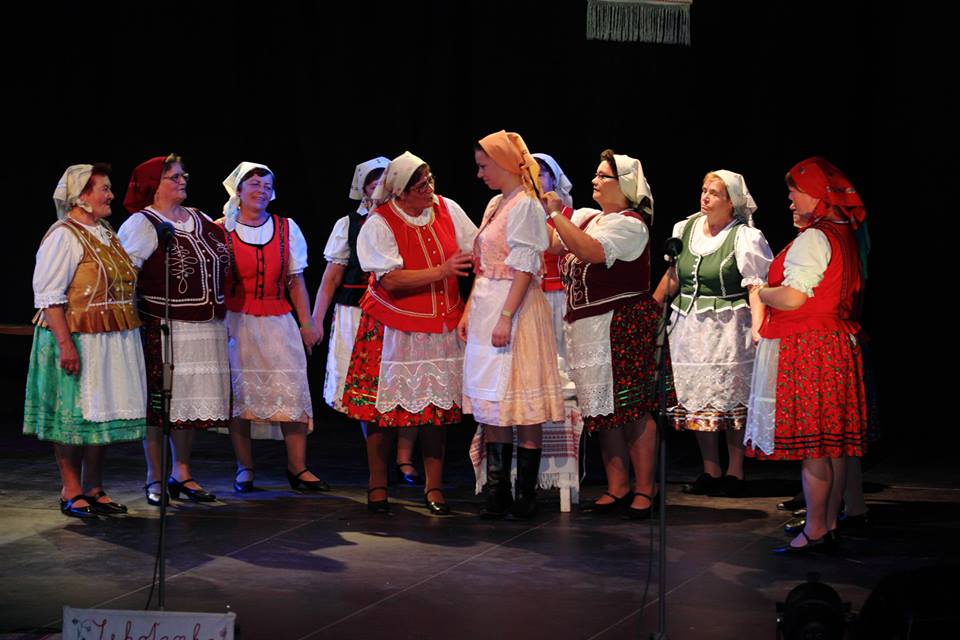 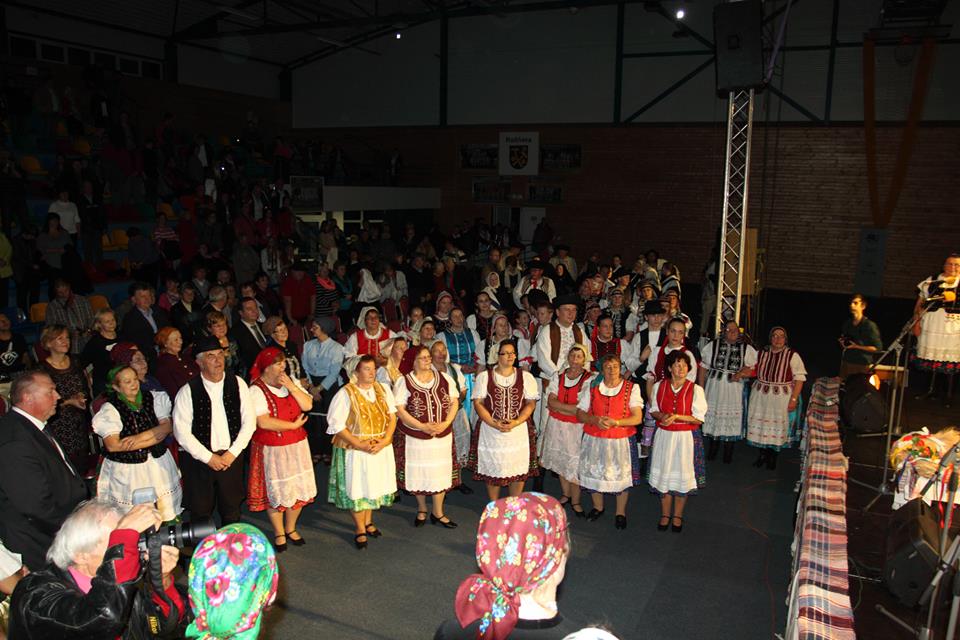 Rok 2015
Nositelia tradíciíokresné kolo súťaže – Dobšiná – 25. apríl 2015
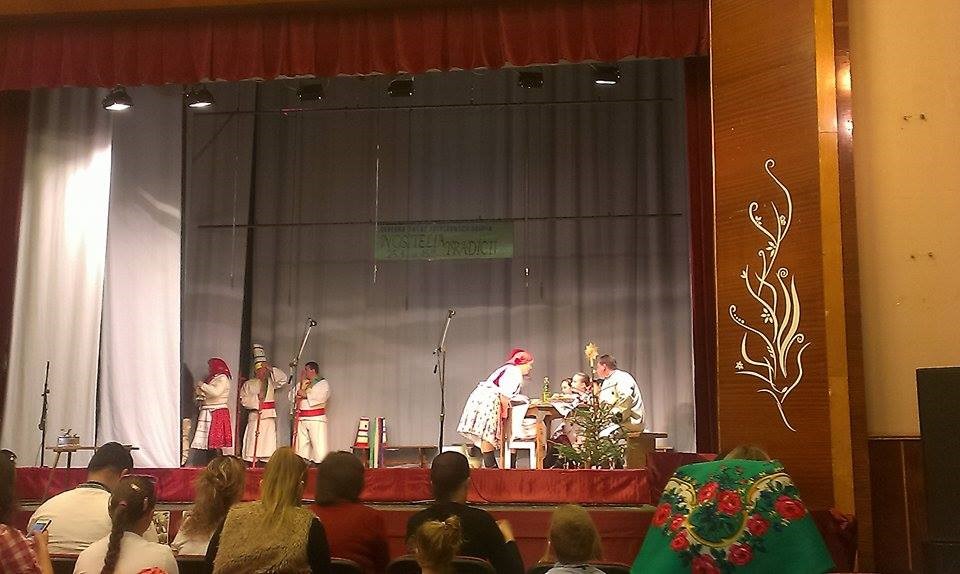 ....náš najmenší účinkujúci - TALIZMAN
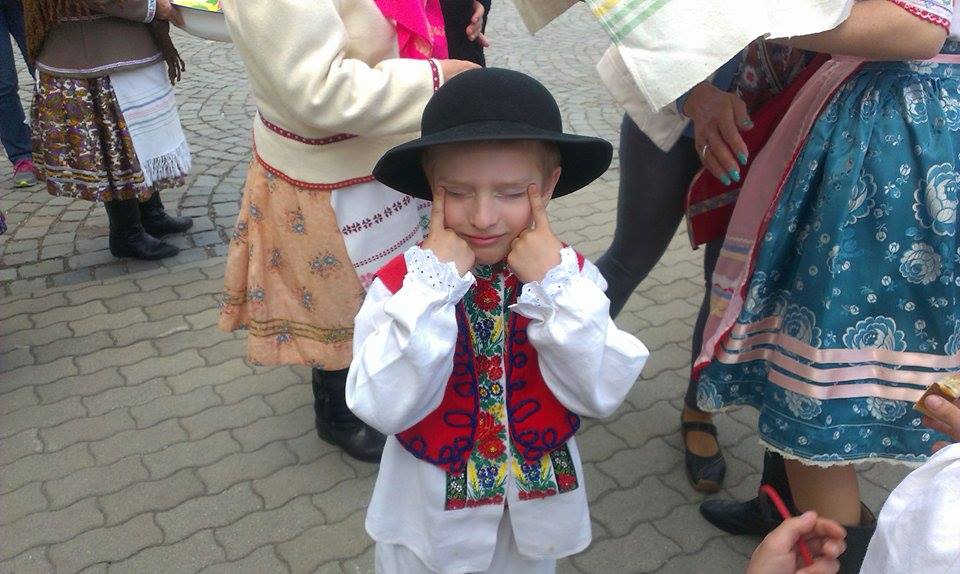 ... po vystúpení
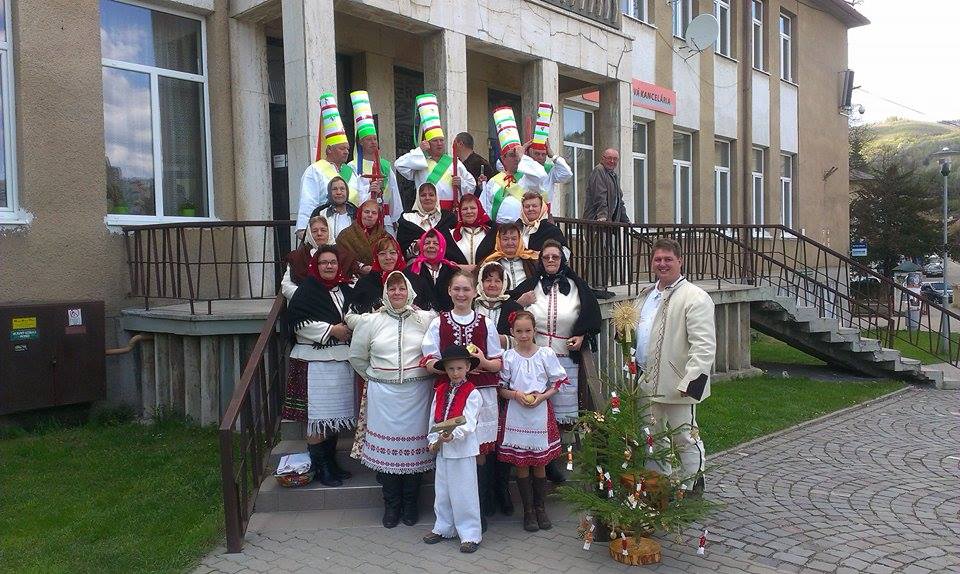 ..... spolu s betlehemcami
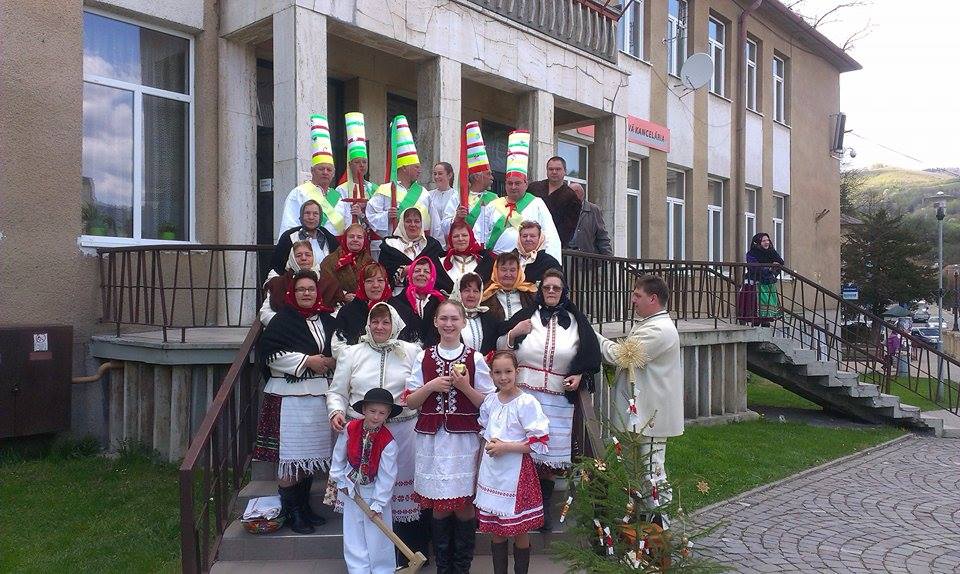 Hačava – jún 2015
Zachovávame naše zvyky – našu reč
50. ročník festivalu v Kamienke
Cesta bola ďaleká...
.... a bolo potrebné sa občerstviť
.....príprava na súťaž
.... trochu relaxu
.......v amfiteátri
... spomienka na apoštolov SlovanovCyrila a Metoda – Rožňava - júl 2015